Challenging Hate Forum
Brexit and the rise of the far right
Mohammed Amin MBE
3 October 2019
Outline
The speaker
Some hate crime data
Brexit supporters
What can we do?
Q&A
Slide 2
The speaker
Slide 3
Mohammed Amin MBE
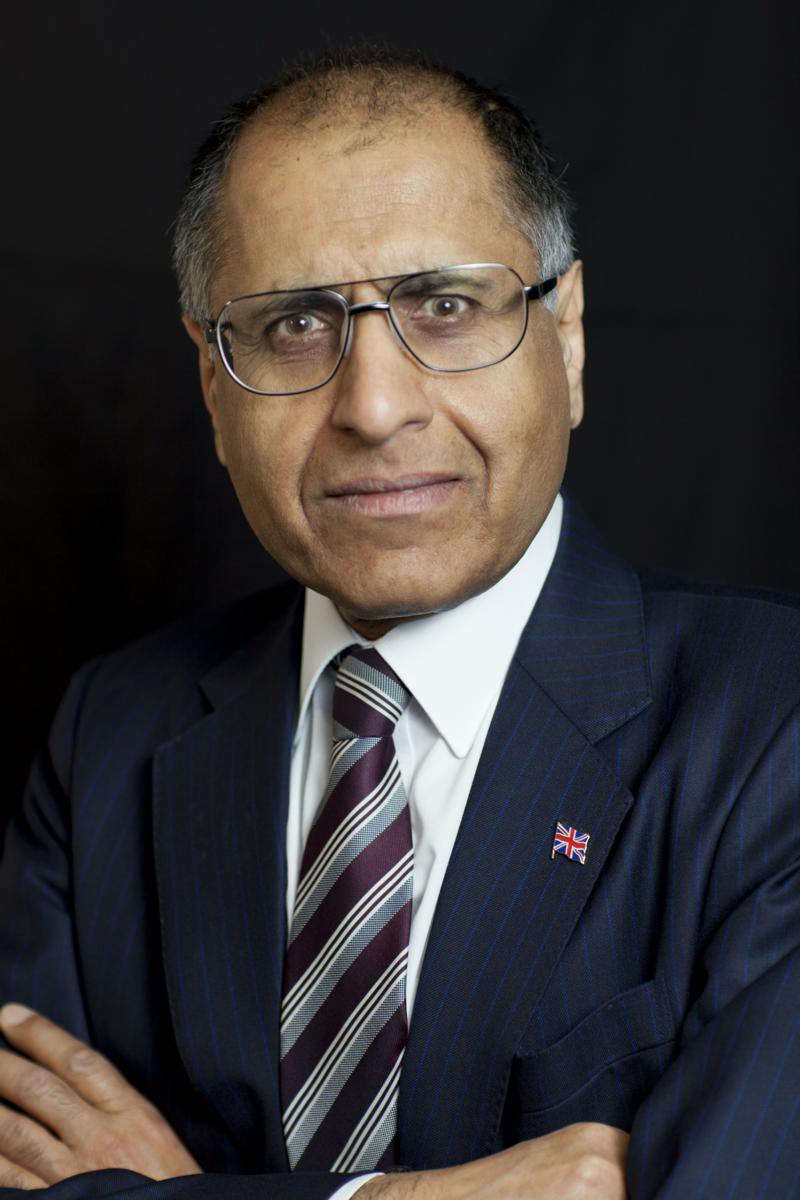 Mohammed Amin graduated in mathematics from Cambridge University and before retirement was a tax partner in PricewaterhouseCoopers.

Amongst other things, he is:

Co-Chair of the Muslim Jewish Forum of Greater Manchester
Chairman of the Islam & Liberty Network, based in Kuala Lumpur
Chairman of Curriculum for Cohesion
mohammedamin.com
Slide 4
Some hate crime data
Slide 5
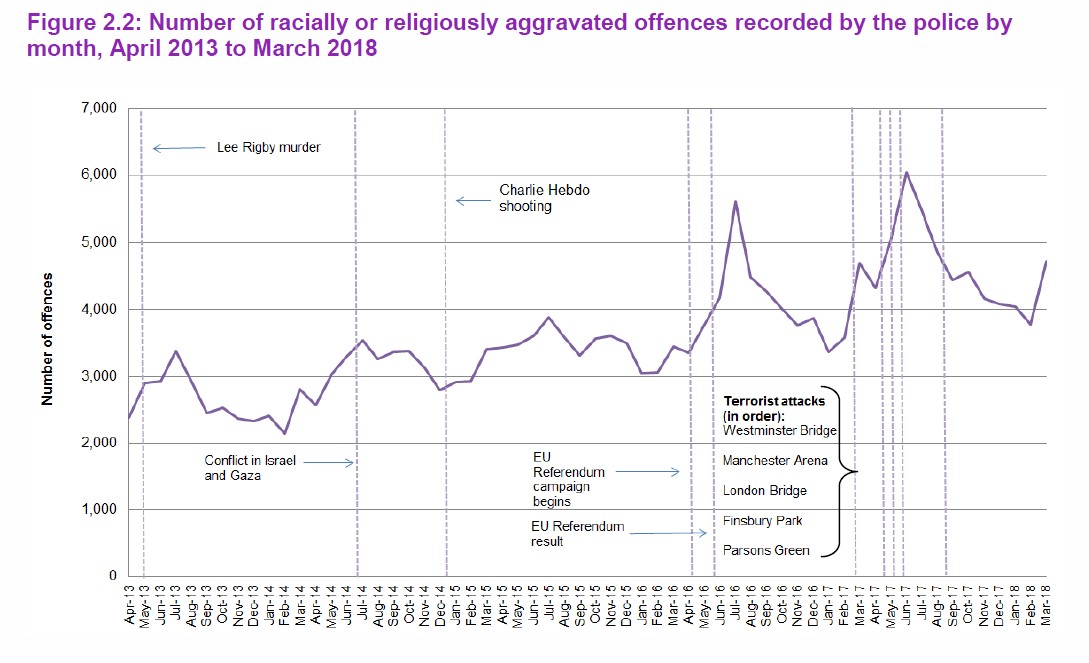 Source: Home Office Hate Crime, England and Wales, 2017/18
Slide 6
Brexit supporters
Slide 7
Brexit supporters differ
Daniel Hannan MEP & Tommy Robinson both supporters
Daniel Hannan
Born in Peru
Speaks Spanish and French
Happy with immigration
Liberal internationalist
Tommy Robinson
Anti-Muslim white nationalist.
Slide 8
Detailed post referendum research
NATCEN Social Research
British Social Attitudes Survey No. 34
Chapter on Brexit by Sir John Curtice
Leave and Remain voters differ, on average
BSA excludes non-voters and “don’t remember how they voted”, for clarity
Survey covers Britain
Slide 9
Age
Slide 10
Highest educational qualification
Slide 11
Education ≠ surrogate for age
Slide 12
Authoritarian / libertarian spectrum
Questions to assess these attitudes (see later)
Segment people by authoritarianism
Most authoritarian 1/3
Middle 1/3
Least authoritarian 1/3
Slide 13
Authoritarian / libertarian scale
Scale consists of a number of statements to which the respondent is invited to:
“agree strongly” 
“agree”
“neither agree nor disagree”
“disagree”
“disagree strongly”
Slide 14
The questions
Young people today don’t have enough respect for traditional British values. 
People who break the law should be given stiffer sentences. 
For some crimes, the death penalty is the most appropriate sentence.
Schools should teach children to obey authority. 
The law should always be obeyed, even if a particular law is wrong. 
Censorship of films and magazines is necessary to uphold moral standards.
Slide 15
Authoritarian / libertarian voting patterns
Slide 16
National identity
Which, if any, of the following best describes how you see yourself?
English, not British,
More English than British
Equally English and British
More British than English
British, not English
Slide 17
Voting by national identity
Slide 18
Summary and conclusion
Data tells us Leave voters
Older
Less well educated
Authoritarian
Prioritise their Englishness
Mohammed Amin’s conclusion
Such people are much more likely to support far right groups
Slide 19
What can we do?
Slide 20
Encourage people to consume better news
Friends on social media ≠ reliable news source
All newspapers have some standards
Quality newspapers have higher standards
Consume sources you disagree with, not just those you agree with
Slide 21
Change our language
People pro / anti Brexit
Both want the best for Britain
Both are patriots
Both need to comply with the law
Both entitled to seek their political goals, but only by lawful means
Every person in Britain
Has rights that must be respected
Their presence helps all of us
Slide 22
Q & A
Slide 23